アプリプログラミングシート
GPSデータロガー編
※クラウドデータベース機能を利用するため実習にはスタンダードプラン以上が必要です。
※GPSによる緯度経度の取得には主にスマートフォンが必要です。パソコンの場合でも実習はできますが、プロバイダーから推測される値などになります。
学習目標
単元の流れ
1コマ目の指導
2コマ目の指導
GPSデータロガーアプリを動かしてみよう
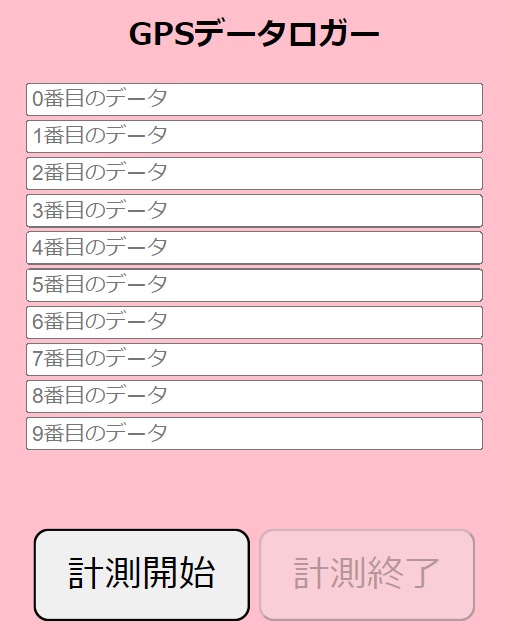 ①サポートページから
GPSデータロガーアプリをクリック
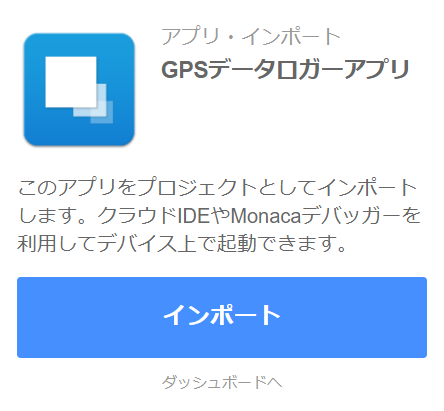 ②インポートしてIDEで開く
学習内容
APIキーをセットする
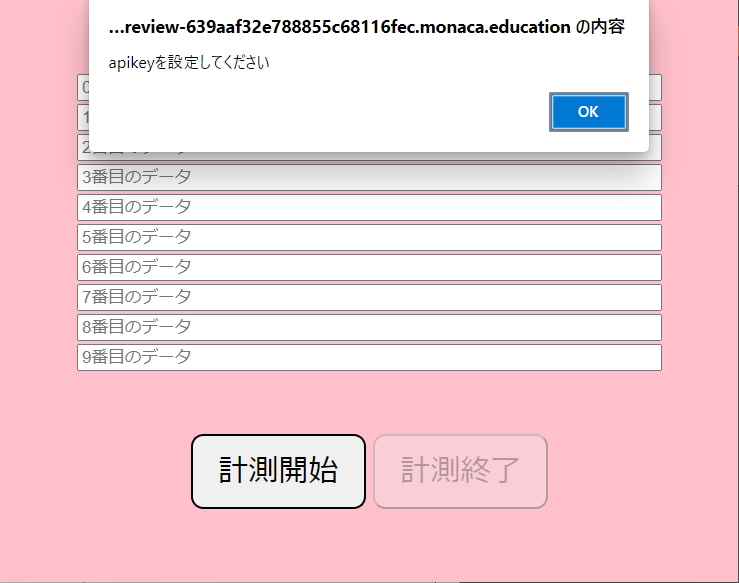 APIキーがないと「計測開始」を押しても計測がスタートしないようにプログラムされています。まずは、自身のプロジェクトのデータベース管理画面を開いてマスターキーを取得しましょう。
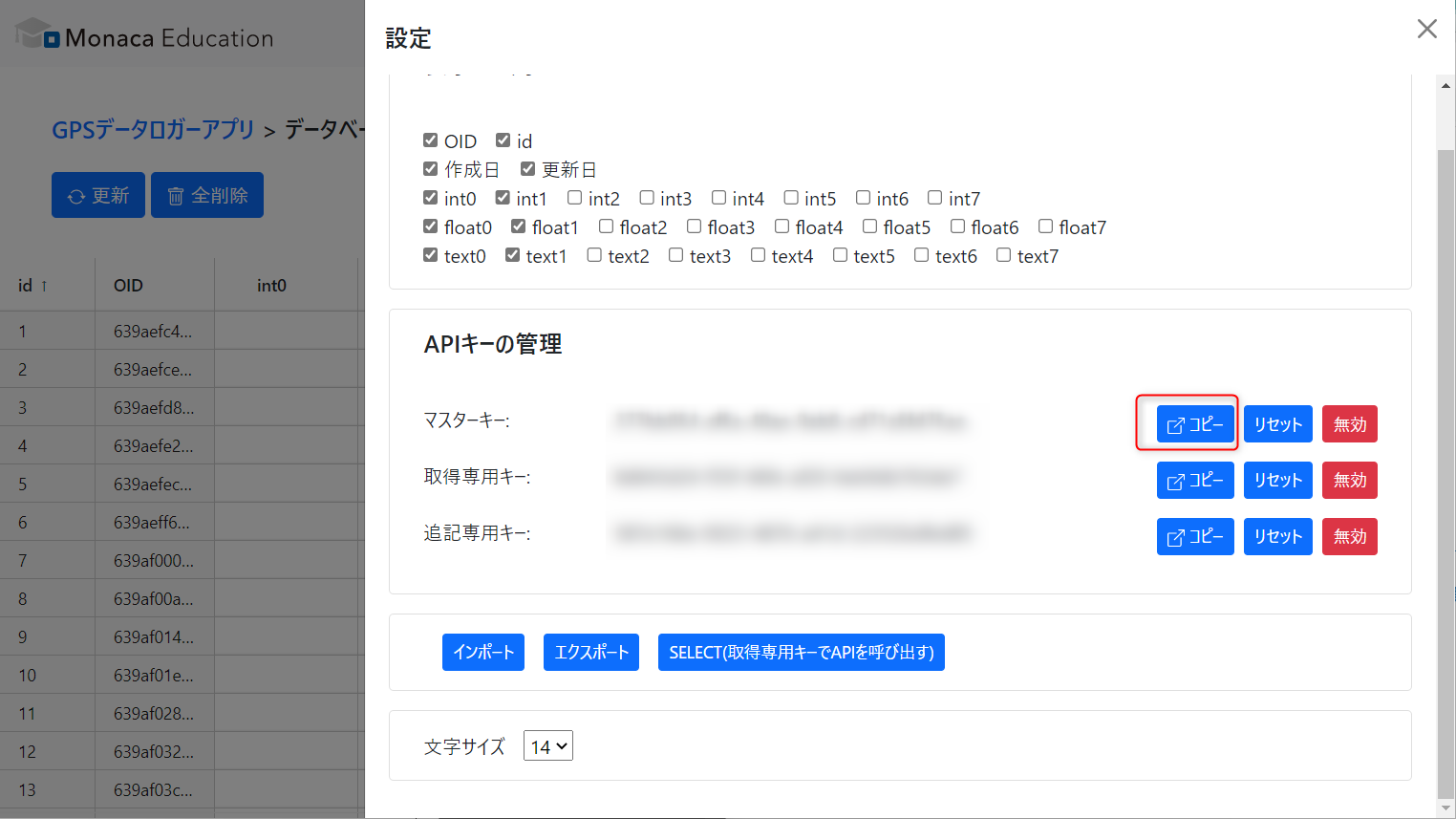 IDEのメニュー「プロジェクト＞クラウドデータベース」を選択し、データベースの管理画面を開いたら設定からAPIキーを取得します。
マスターキーを「コピー」してください。
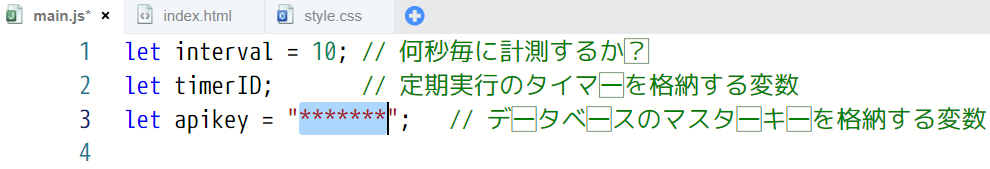 コピーしたキーをmain.jsの変数apikeyの値として格納してください。
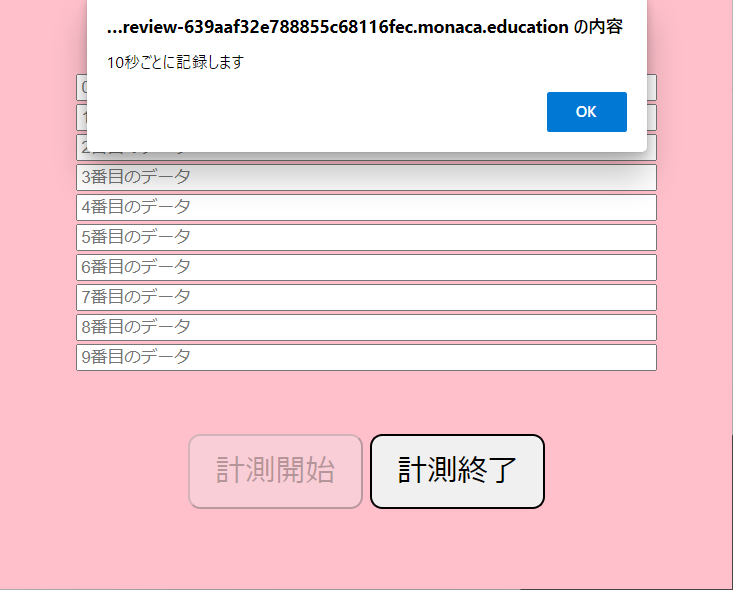 改めて「計測開始」を押して下さい。計測が開始され、ボタンが再度押せない状態になります（代わりに「計測終了」ボタンが押下可能な状態になります）。
計測のたびにデータベースに値が記録されます、また、データの取得と表示も行われます。
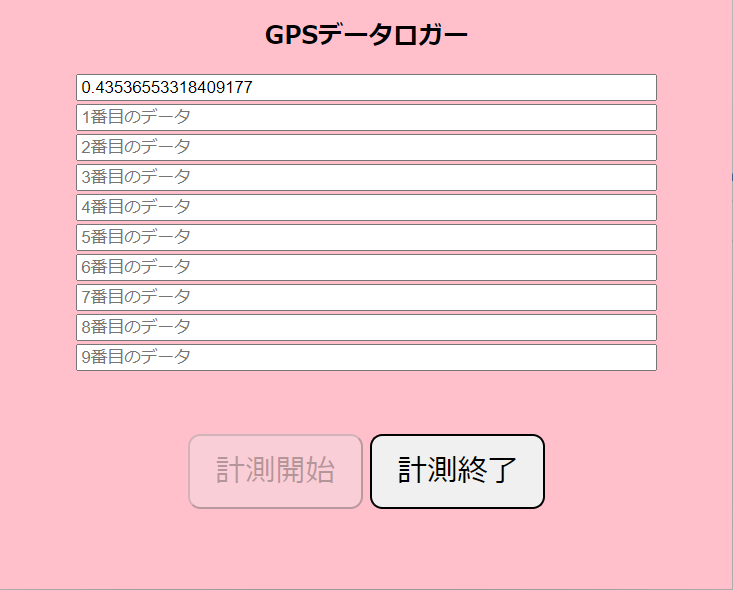 プログラムを読んでみよう①
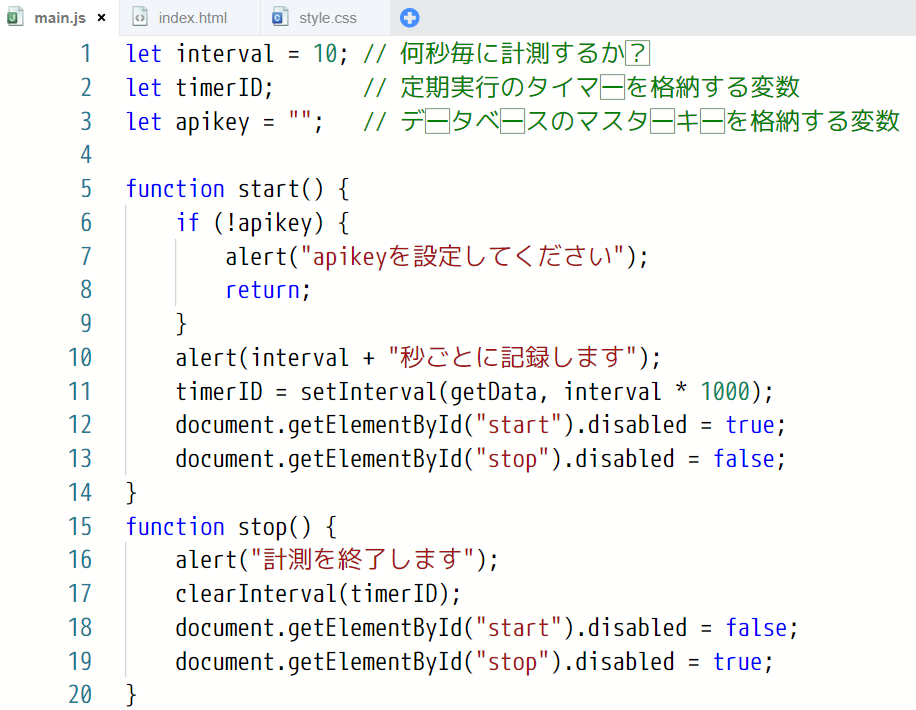 定期実行のタイミングや
APIキーの情報などを格納している。
計測開始時の処理
APIキーが未設定の場合は開始を中断


APIキーがある場合はsetIntervalにて定期実行
getData関数を10秒毎に実行
(JSはミリセカンドで処理するため1000倍する)
二重計測しないよう「計測開始」ボタンを無効化
代わりに「計測終了」ボタンを有効化
計測終了時の処理
clearIntarval()で定期実行停止
計測開始ボタンを有効化
計測終了ボタンを無効化
主な関数
主なユーザー定義関数
自分で指定した文字列を一緒に記録する
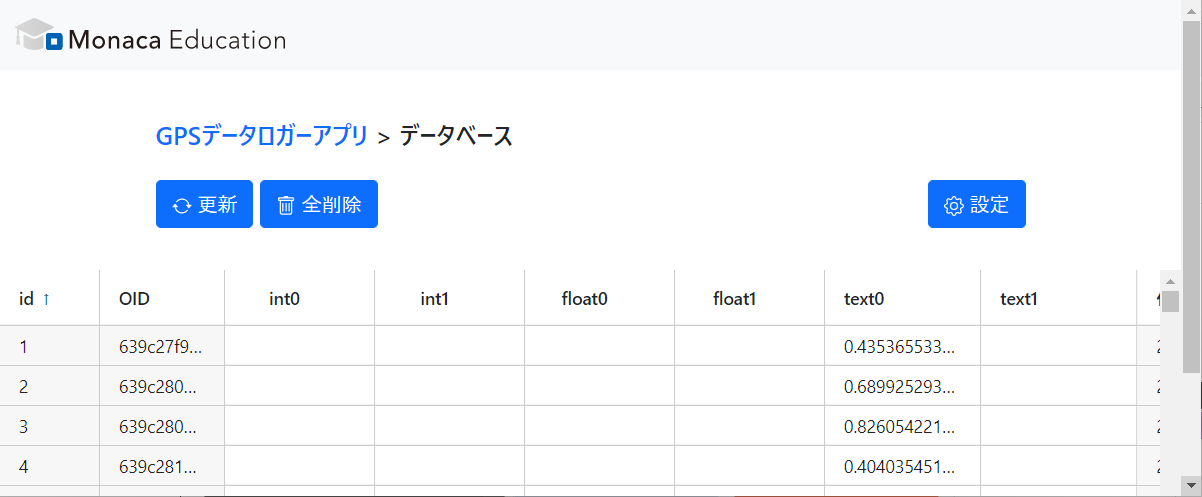 このアプリは乱数の値をtext0の列に記録している。この値が乱数であることを記録するためにtext1の列に「乱数」と記録したい。
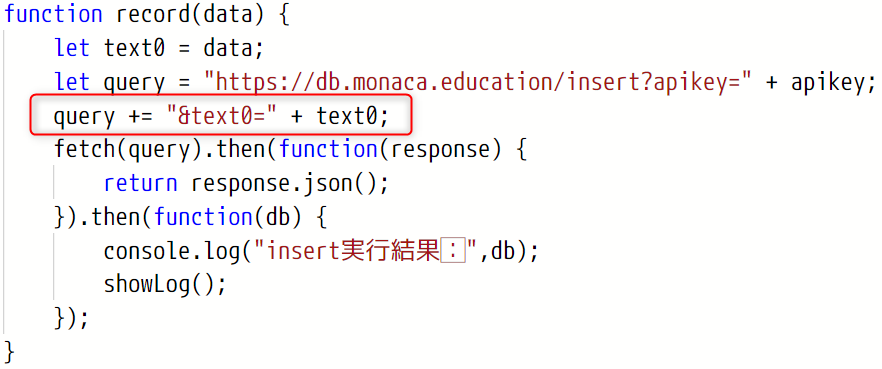 ユーザー定義関数record()では乱数をtext0の列に記録している。
この処理の後にプログラムを1行追記すれば、文字列「乱数」をtext1に記録できる。
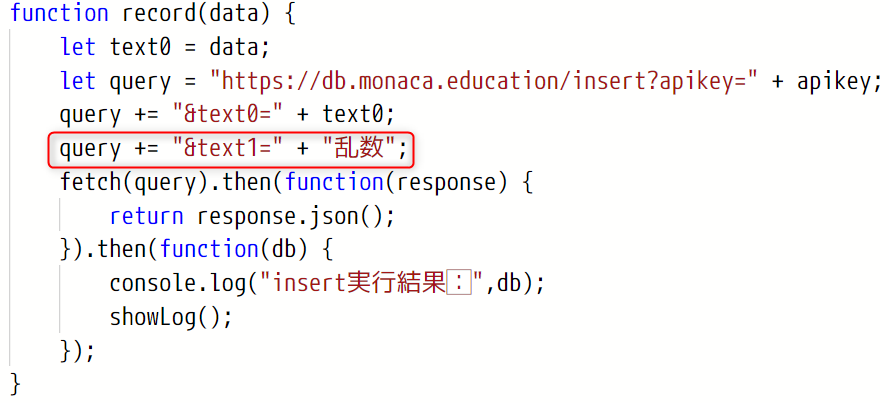 以下のようなコードを追記する

query += "&text1=" + "乱数";

その後、計測開始を行うことで文字列乱数が記録される。
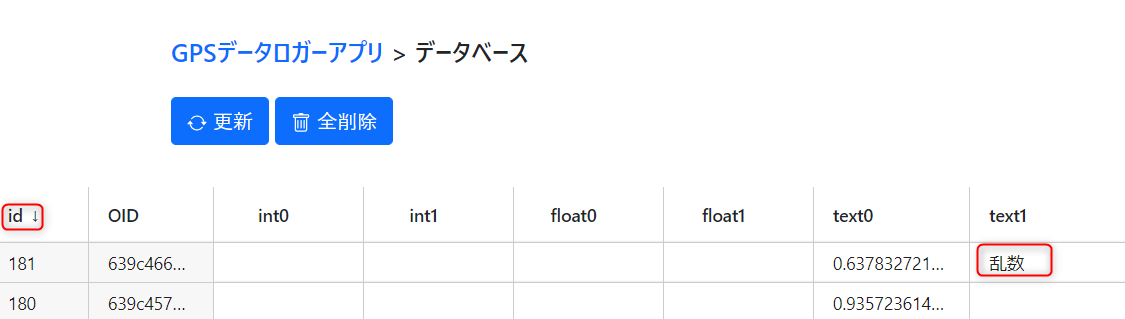 データベースに文字列が記録できれば改造成功。
プログラムを読んでみよう②
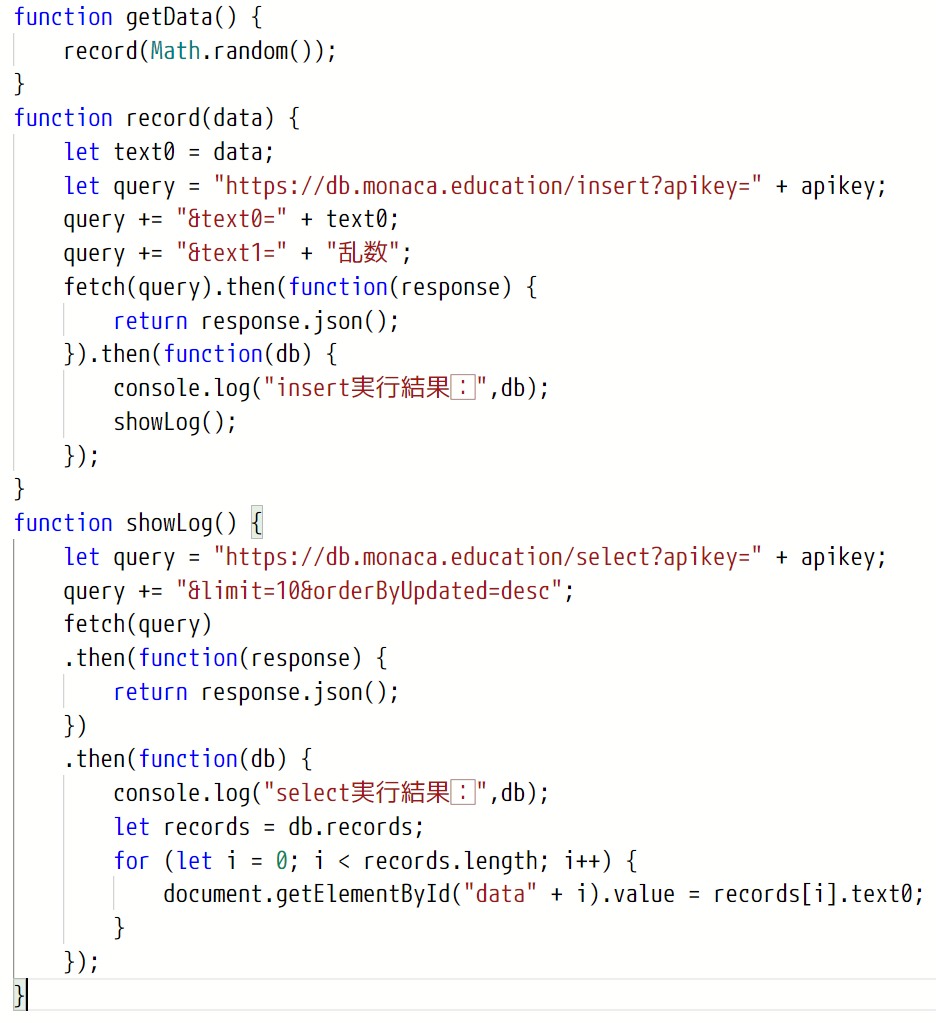 定期実行処理として呼び出される関数
record()関数に乱数を渡す処理が記述されている
APIキーを元にデータベースに値を記録する関数

変数queryに問い合わせ用のパラメータを格納している
パラメーターを追記することで複数のデータを記録できる

fetch()は外部にリクエストを出す特別な関数
fetchに成功したらshowLog()関数を呼び出す
ロガーで記録したログを表示する関数
record()と同様、queryを組み立ててfetch()を実行

取得したデータを元にforを実行
画面に値を書き出す
主な関数
主なユーザー定義関数
自分で指定した文字列を一緒に記録する
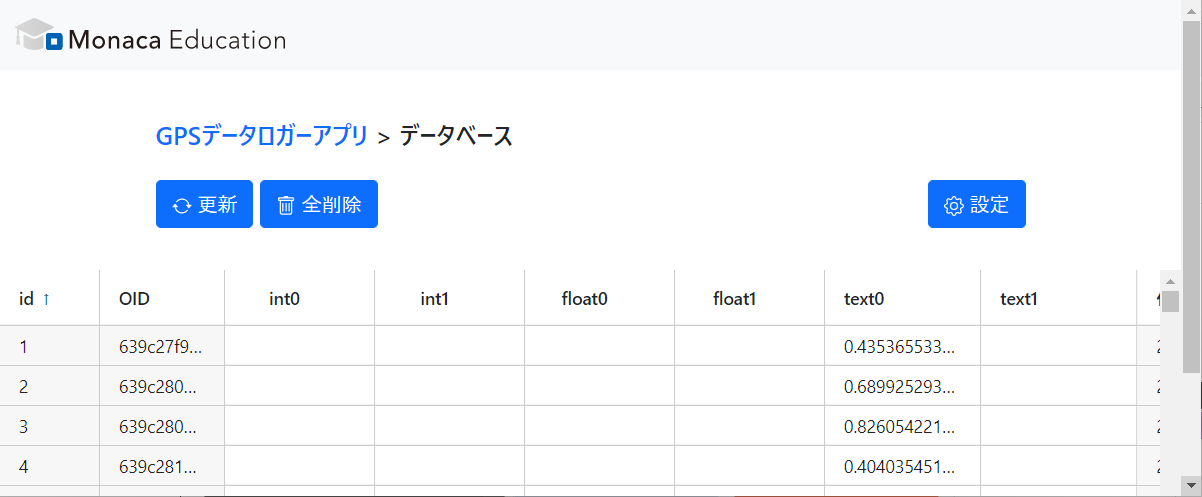 このアプリは乱数の値をtext0の列に記録している。この値が乱数であることを記録するためにtext1の列に「乱数」と記録したい。
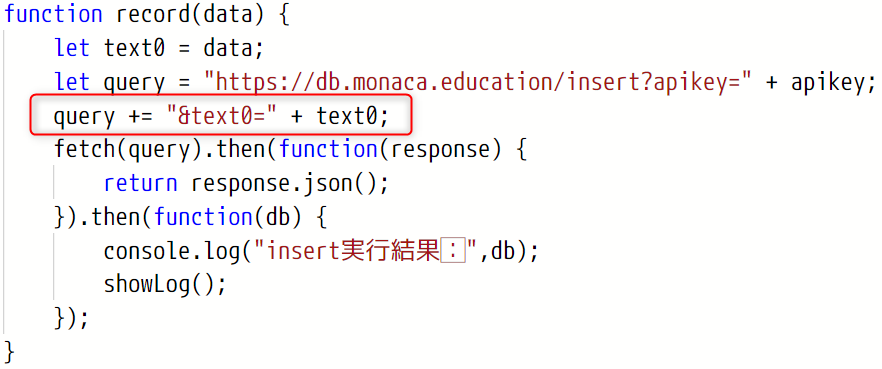 ユーザー定義関数record()では乱数をtext0の列に記録している。
この処理の後にプログラムを1行追記すれば、文字列「乱数」をtext1に記録できる。
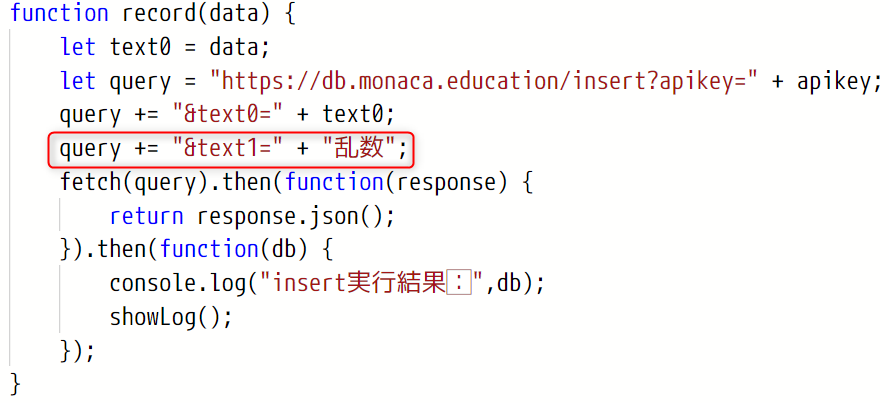 以下のようなコードを追記する

query += "&text1=" + "乱数";

その後、計測開始を行うことで文字列乱数が記録される。
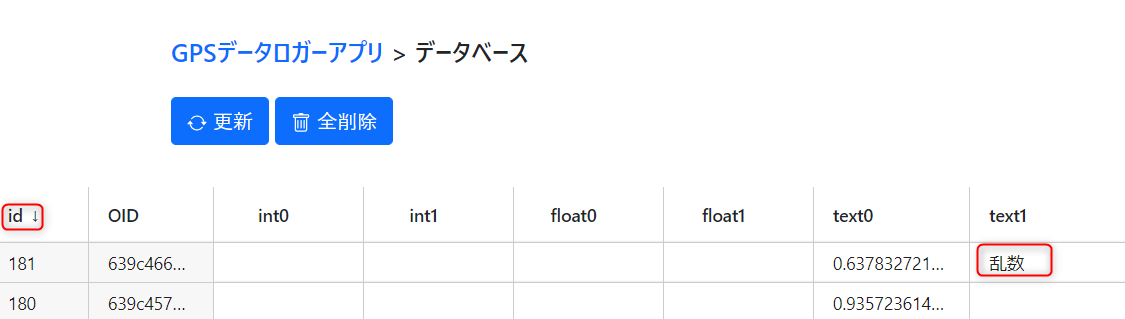 データベースに文字列が記録できれば改造成功。
2コマ目：緯度経度を記録する
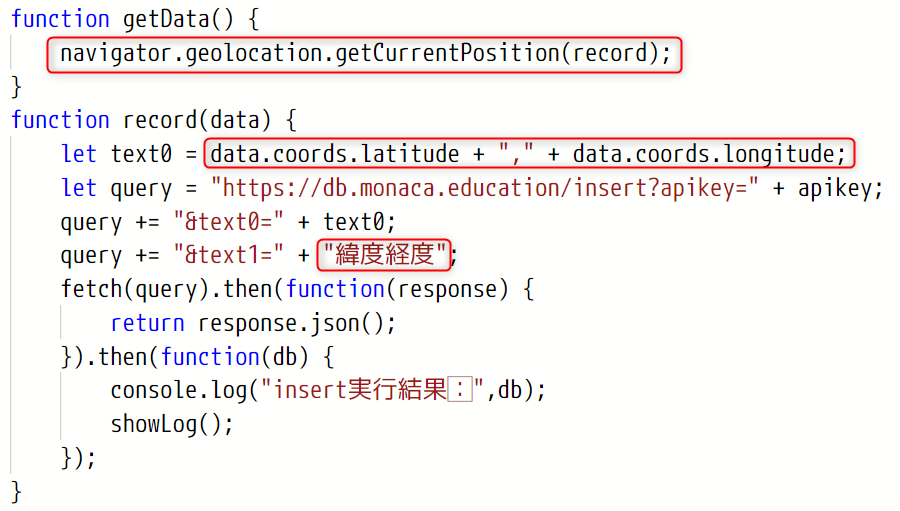 ①getData()の処理を書き換え、緯度経度を取得するようにする。また、緯度経度取得関数の引数としてrecord()関数を指定するようにする。

navigator.geolocation.getCurrentPosition(record);

②record()の処理を書き換え、受け取った緯度経度をtext0に記録するようにする。
また、text1に記録する文字列を緯度経度に変更する。

let text0 = data.coords.latitude + "," + data.coords.longitude;
確認テスト